ČESKÝ JAZYK 9
mluvnice
tvaroslovíSLOVESA(VERBA)
slova dějového významu - činnost, stav, změny stavu, děje probíhající, které proběhnou nebo které už proběhly
plnovýznamový slovní druh
časují se
ve větě bývají většinou přísudkem, v neurčitém tvaru mohou být doplňkem, podmětem, přívlastkem nebo předmětem
druhy sloves
podle významu:
plnovýznamová
dějová (sněžit, hořet, jít,…)
stavová (ležet, žít,…)
pomocná - součást složených slovesných tvarů
vlastní pomocná - být, bývat, mít, mívat
sponová - být, bývat, stát, stávat se
fázová - začínat, začít, počít, přestat, ustat,…
modální - chtít, mít (povinnost), moci, muset, smět
zvratná (reflexiva)
být není sponové:
ve významu existovat
je-li součástí trpného rodu
mluvnické kategorie
osoba (persona)
číslo (numerus)

posuny v kategorii osoby a čísla:
autorský plurál
plurál majestatikus
vykání
onkání
onikání
čas (tempus) - časové zařazení děje
přítomný (prézens)
minulý (préteritum)
budoucí (futurum)
složená - od sloves nedokonavých
jednoduchá - od sloves dokonavých
způsob (modus) - postoj mluvčího ke skutečnosti
oznamovací (indikativ)
pouze zde určujeme čas
rozkazovací (imperativ) - pokyn, rozkaz, výzva, která se má teprve uskutečnit
podmiňovací (kondicionál) - podmínka, přání, nejistota; vyjadřuje nereálnost obsahu
přítomný		Přál bych si.
minulý			Byl bych si (býval) přál.
slovesný rod (genus verbi) - vyjádření vztahu mezi konatelem/původcem děje a podmětem
činný (aktivum) - podmět něco dělá (Učitel vyvolal žáka)
trpný (pasivum) - podmět je cílem děje (Žák byl vyvolán učitelem.)
pasivum opisné (trpné) - častěji od sloves dokonavých (je vyvolán, byl minut,…)
pasivum zvratné - častěji od sloves nedokonavých (obchody se zavírají)
vid (aspekt) - schopnost vyjádřit týž děj z hlediska jeho průběhu; dvě slovesa s týmž významem, ale odlišená vztahem k ukončenosti děje
dokonavá (perfekta)
děj časově ohraničený, dokončený, nenásobený; 
tvoříme často pomocí předpon
jednovidost - pouze dokonavá (nadchnout, přimět)
nedokonavá (imperfekta)
děj časově neohraničený, nedokončený, násobený
způsobová slovesa - pouze nedokonavá (mít, moci,…)
Slovesné tvary
určité (finitní) - vyjadřují mluvnické kategorie
oznamovací způsob přítomný, činný i trpný
oznamovací způsob minulý, činný i trpný
oznamovací způsob budoucí sloves nedokonavých
rozkazovací způsob, činný i trpný
podmiňovací způsob přítomný i minulý, činný i trpný
CVIČENÍ - doplň tvary slovesa vidět
Slovesné tvary
neurčité (infinitivní)
infinitiv
podoba slovníkového hesla
nositel vidu (číst - dočíst) a rodu (pozorovat - být pozorován)
příčestí
činné, l-ové (nesl, nesla, nesli)
trpné, n-/t-ové (nesen, nesena/bit, bita)
Slovesné tvary
podstatná jména slovesná
sice substantiva, ale řadu společných rysů se slovesy
tvoří se od příčestí trpného koncovkou -í (krytí, mlčení, napsání)
dějový význam, vyjadřují vid, zachovávají slovesnou vazbu
přechodníky
PŘECHODNÍK (transgresiva)
přechodník lze vytvořit pouze ve větě se stejným podmětem

přechodník netvoří větu, proto se neodděluje čárkou
		Pokuřujíc pozorovala dění kolem sebe.
je-li však rozvitý (přechodníková vazba), čárkou jej oddělíme
		Potahujíc silně z cigarety, nevnímala okolí.
Jak utvořit správný tvar přechodníku?
Zjistíme, v jakém časovém vztahu jsou oba určité tvary ve větě:
		souběžné						následné

		přechodník přítomný			přechodník minulý
Rozhodneme, který z obou slovesných tvarů nahradíme přechodníkem:
	kterýkoliv						ten, který proběhl první
Určíme jmenný rod a číslo slovesa.
Kmen slovesa doplníme vhodnou koncovkou
CVIČENÍ
Vydali se proti nepříteli a povzbuzovali se písní.
Zpozoroval nebezpečí a snažil se ukrýt.
Spatřila ho a běžela mu naproti.
Hokejisté nastoupili a byli hlasitě pozdravováni.
Otec si posadil dítě na kolo a rozjel se k lesu.
přechodník přítomný
vyjadřuje současnost s obsahem přísudku v přítomnosti, minulosti nebo budoucnosti
tvoří se od kmene přítomného sloves nedokonavých
koncovky se většinou řídí 3. os. pl. indikativu prézenta
tvary slovesa BÝT: jsa, jsouc, jsouce
ustrnulé tvary: chtě nechtě, lehaje vstávaje, vyjma (většinou ve větách nabývají pozice adverbia nebo prepozice)
Přechodníky
CVIČENÍ
CVIČENÍ
Tvoř tvary podle zadání:
počítat		sg. neutrum		
hrát			pl.					
maskovat	sg. fem.			
sledovat	sg. mask.			
trhat			pl.					
pít			pl.					
dívat se		sg. fem.			
vystavovat	sg. mask.
Přechodníky
přechodník minulý
vyjadřuje předčasnost před dějem přísudku
tvoří se od kmene minulého sloves dokonavých
slovesná adjektiva: beroucí, tiskoucí, kryjící,….
CVIČENÍ
CVIČENÍ
Tvoř tvary podle zadání:
nakousnout		sg. mask.			
zazpívat			pl.					
ukrojit			sg. mask.			
zabít				pl.					
uvařit			sg. neutra			
napsat			pl.					
připomenout	sg. fem.
CVIČENÍ
SLOVESNÉ TŘÍDY A VZORY
určujeme podle kmene přítomného (z tvaru 3. os. sg. indikativu prézens)
netýká se nepravidelných sloves: být, mít, jít, jet, jíst, sníst, vidět, vědět, chtít, stát
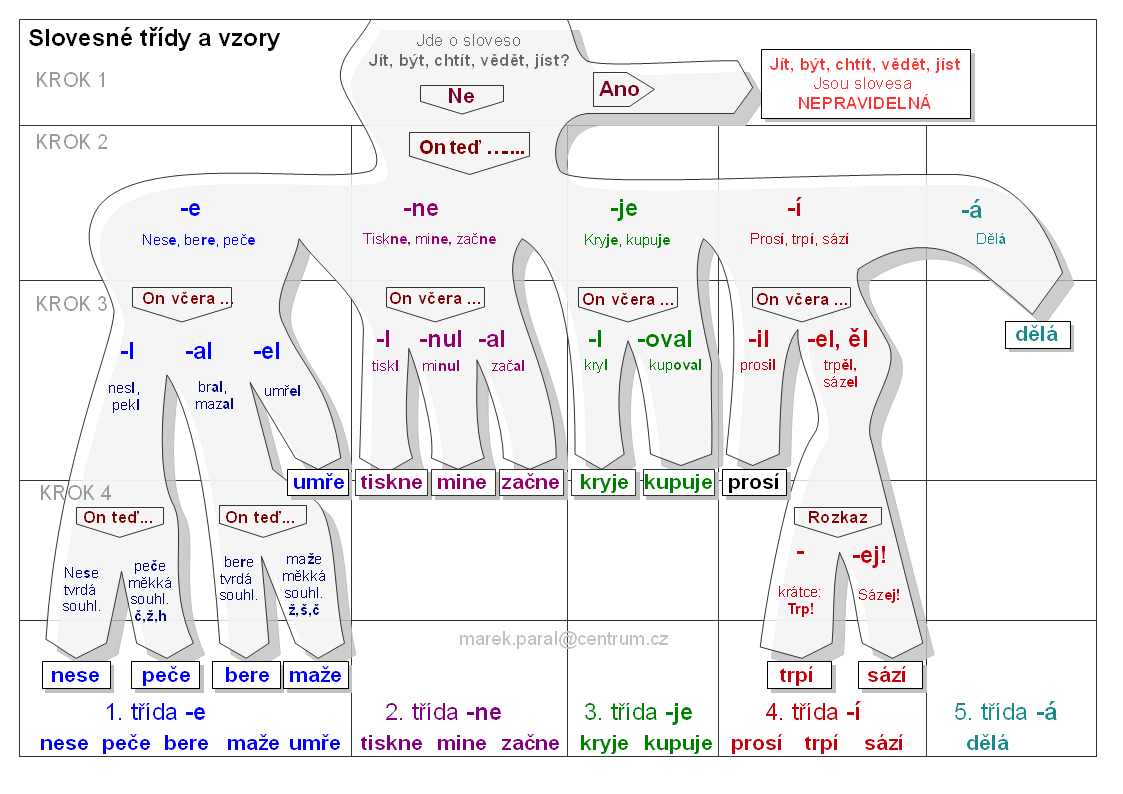 některá slovesa i podle vzoru dělá (koupe se i koupá se)
vzor maže: některá slovesa tvary píšu/píší, píšou/píší
vzor peče:
infinitivy zakončené na péct/péci, moct/moci
změny hlásek - peču/peku, můžu/mohu
Slovesné třídy a vzory
vzor tiskne: před -ne souhláska
vzor mine: před -ne samohláska
vzor začne: slovesa typu -čne (začne, načne), dme, -jme (zajme, odejme), klne, pne, žne
Slovesné třídy a vzory
vzor kryje: spisovné tvary 1. os. sg. kryji, 3. os. pl. kryjí, ostatní tvary hovorové
vzor kupuje: velmi produktivní vzor, tvoření sloves z ostatních slovních druhů (obchodovat, hudrovat) a cizích jazyků (organizovat)
Slovesné třídy a vzory
vzor trpět: slovesa neodvozená, označující zvuk nebo neměnný stav; spisovný tvar ve 3. pl. je pouze -í
vzor sázet: slovesa odvozená od substantiv a adjektiv; spisovný tvar ve 3. pl. může být -ejí i -í (sázejí i sází)
Slovesné třídy a vzory
CVIČENÍ